МБДОУ детский сад «Оленёнок»Дистанционное  музыкальное  занятие (Ноябрь, 2 неделя)Подготовительная группаМузыкальный руководитель: Башкирцева Н.О.
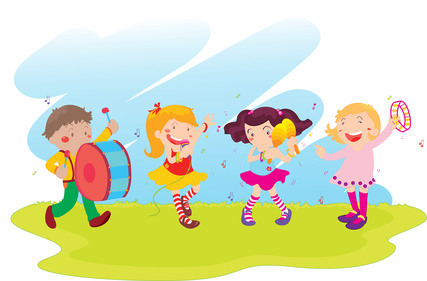 [Speaker Notes: «Волшебные нотки».]
Музыкально-ритмические движения

Упражнение «Боковой галоп» Ф. Шуберт

Рекомендации родителям: Поставить на стульчик в середину игрушку, напомнить, что носочки смотрят на игрушку, шаг энергичный подскок
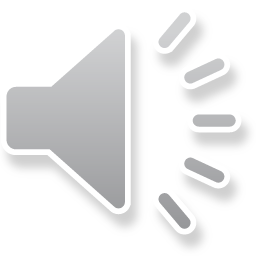 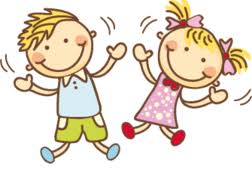 [Speaker Notes: Коммуникативная полька]
Пальчиковая  гимнастика
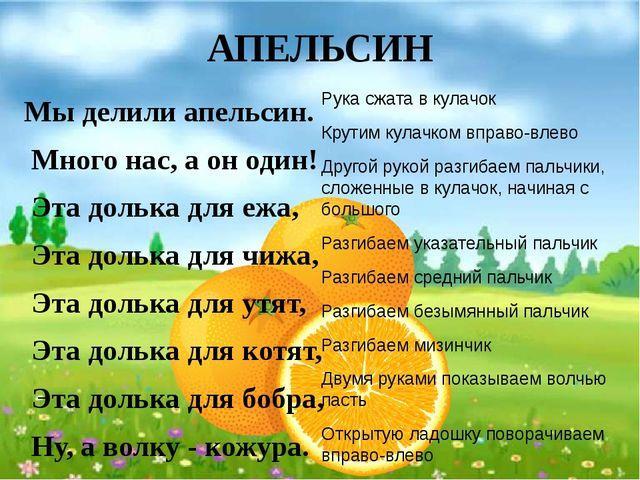 [Speaker Notes: Заколдованный лес]
Восприятие музыки (слушание)
«Марш гусей» муз. Б. Канэда
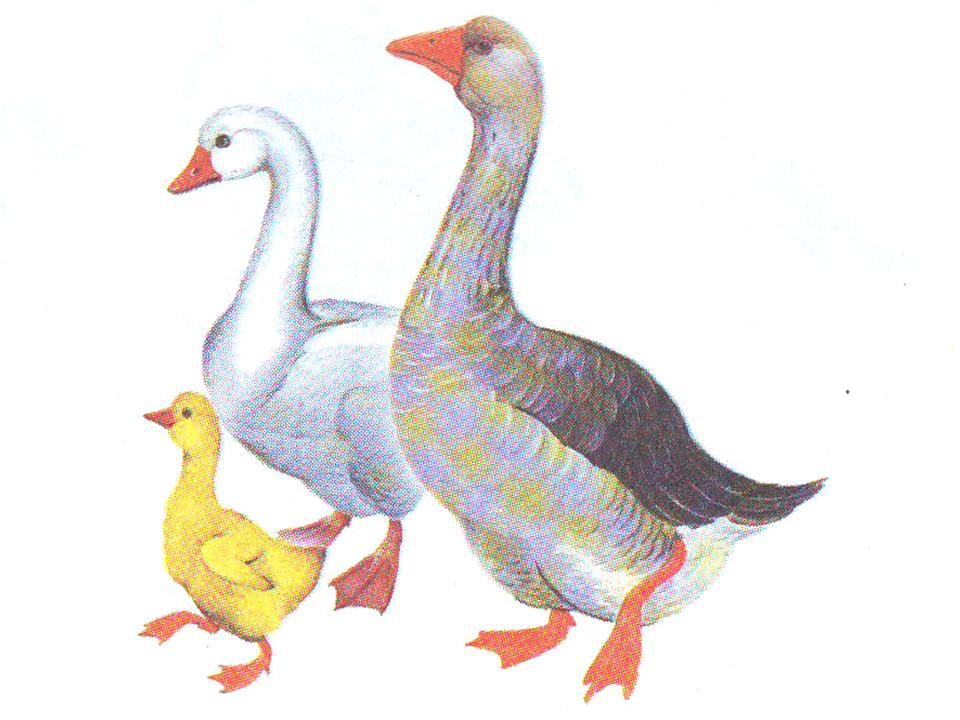 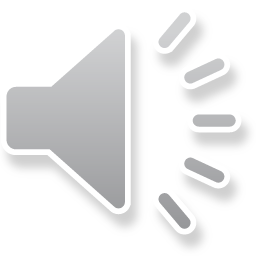 Рекомендации родителям:
Прослушать музыкальное произведение. Предложите  ребёнку придумать небольшой рассказ том, куда шагают гуси, кто идёт впереди? По желанию изобразить гусей.
Пение
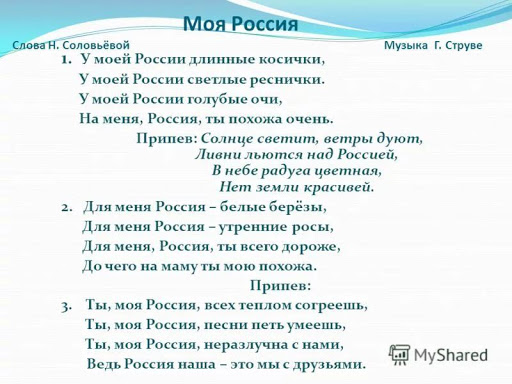 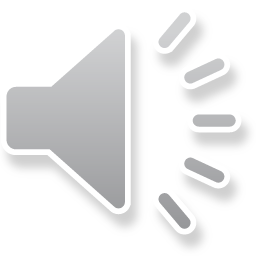 [Speaker Notes: Задание – спеть песню.]
Танец - игра «Алый платочек»Чешская народная мелодия
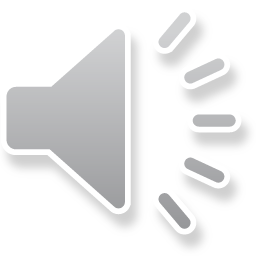 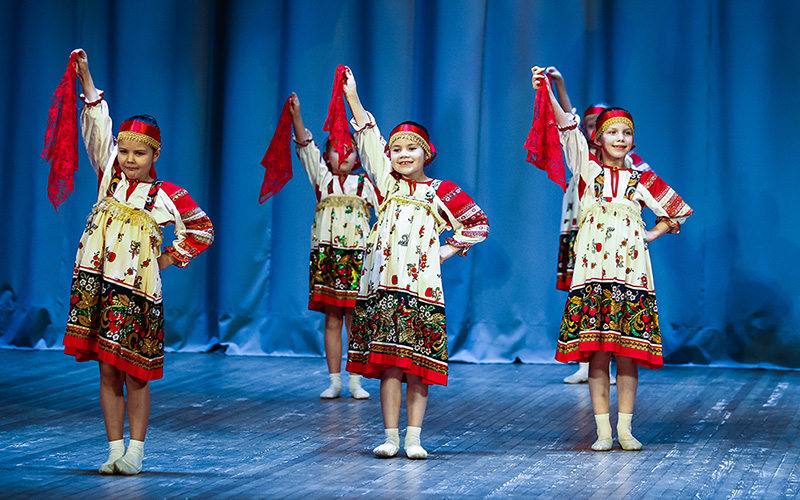 Рекомендации родителям: Развивать у ребёнка способность передавать движения в соответствии с музыкой
Рефлексия
1. Вспомнить, что делали в начале занятия? (Упражнение «Боковой галоп»)

2. Какое музыкальное произведение прослушали? («Марш гусей»)

3. Что делали в самом конце занятия? 
(Играли и танцевали с платочком)

4. Что понравилось больше всего? Петь, танцевать, или слушать музыку?
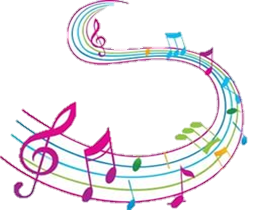 [Speaker Notes: Речевое музицирование]